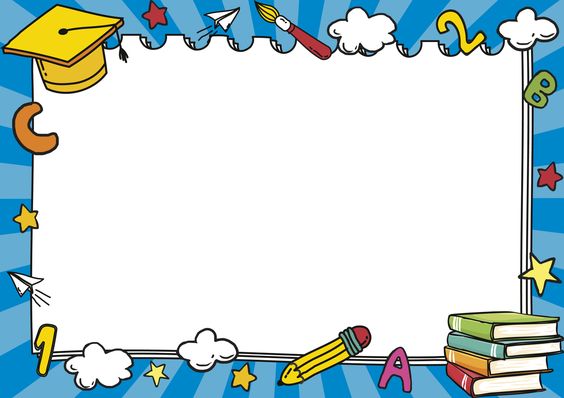 ĐẠO ĐỨC – LỚP 2
Tuần 21
Bài 9: Bảo quản đồ dùng gia đình – tiết 1
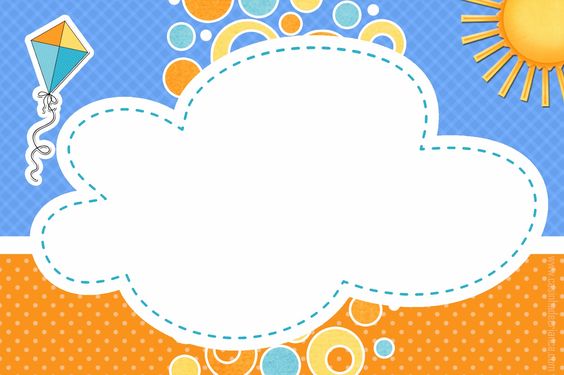 Khởi động
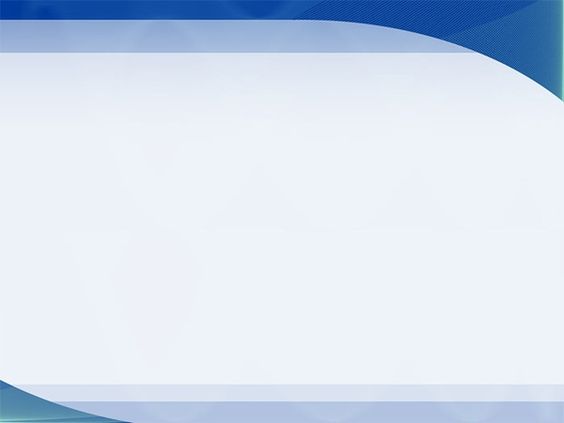 Trò chơi thi kể tên đồ dùng gia đình
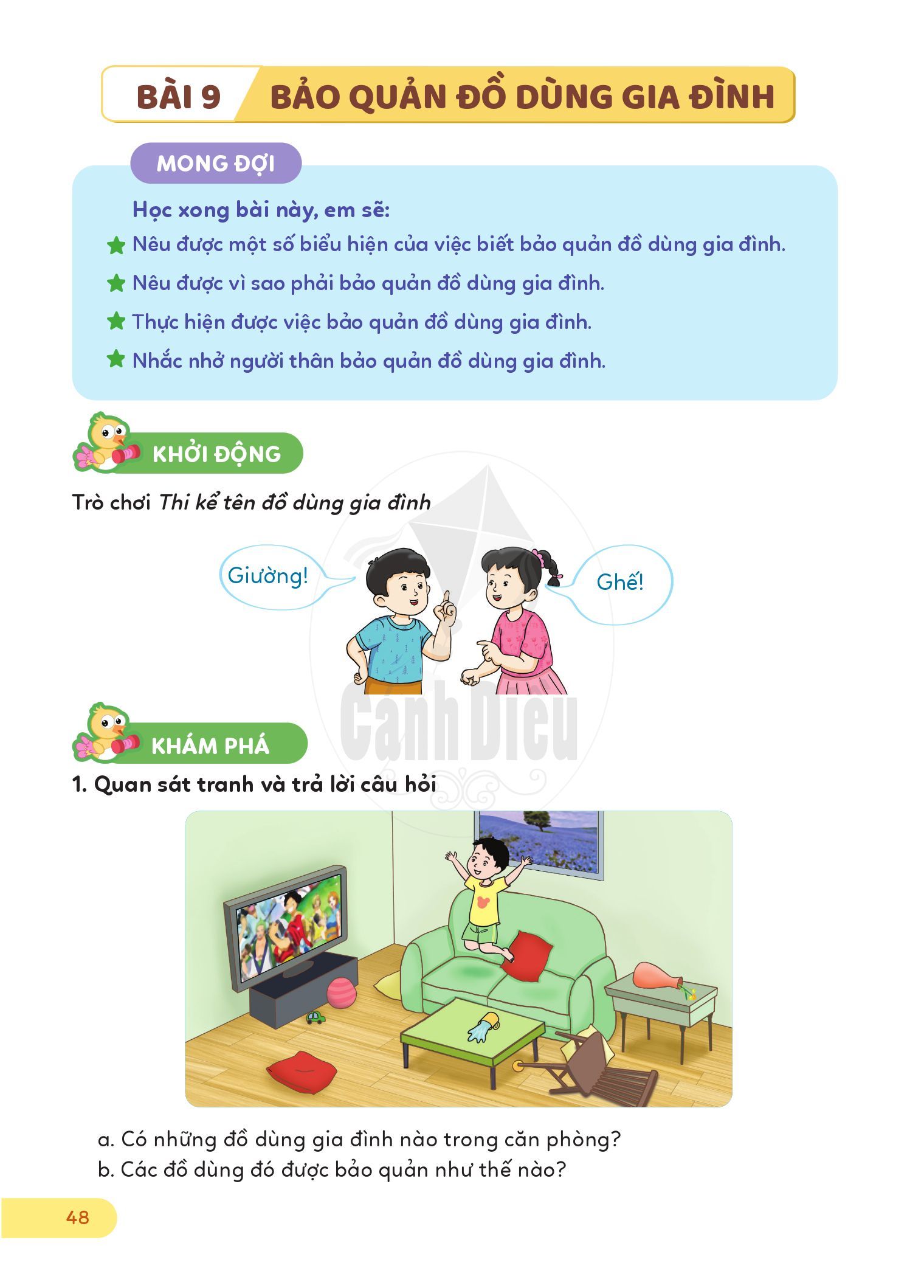 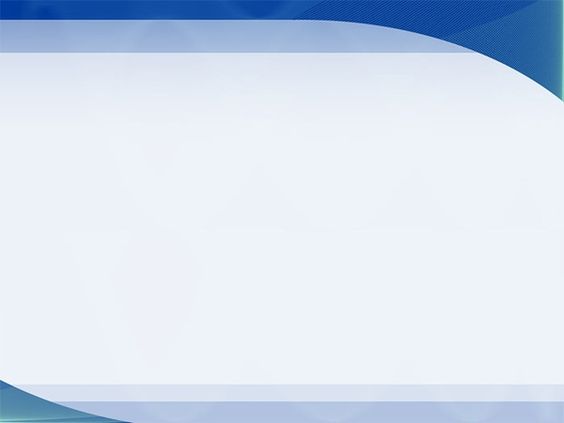 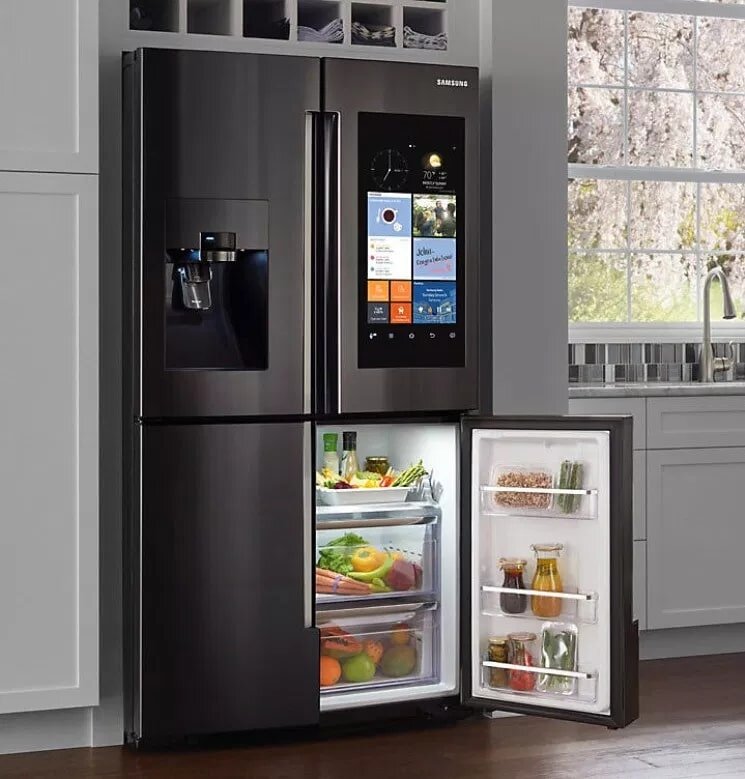 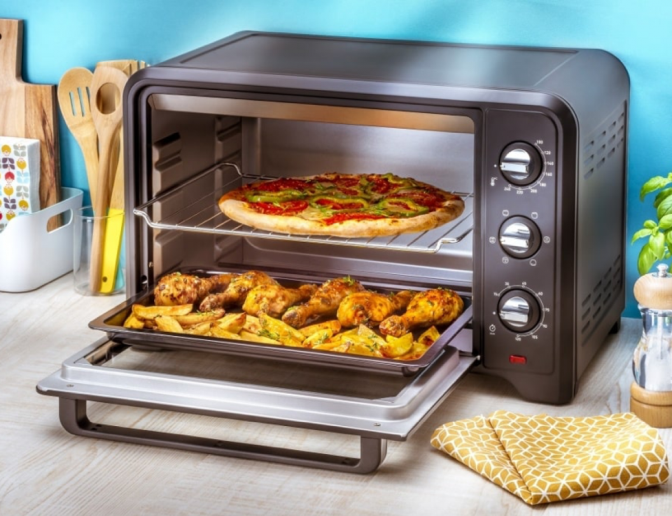 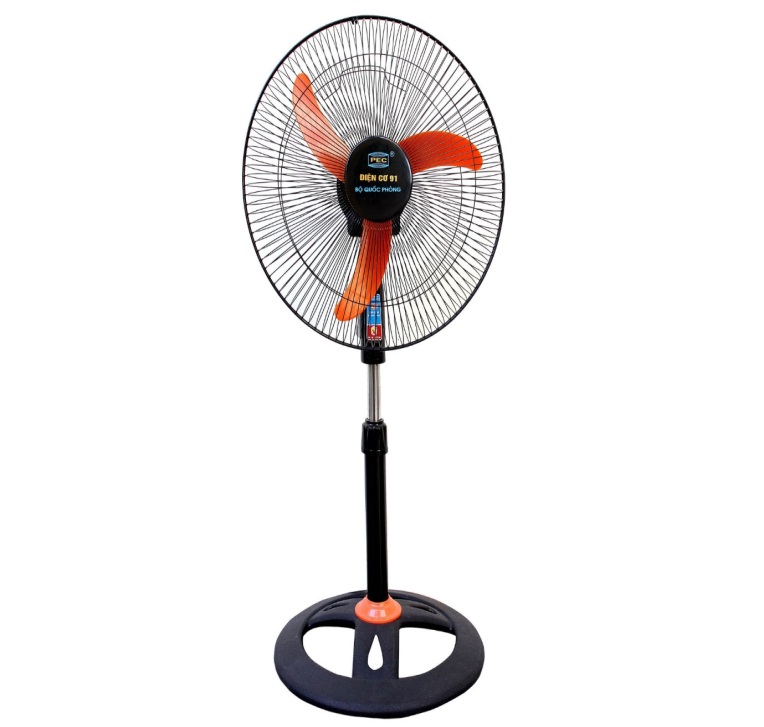 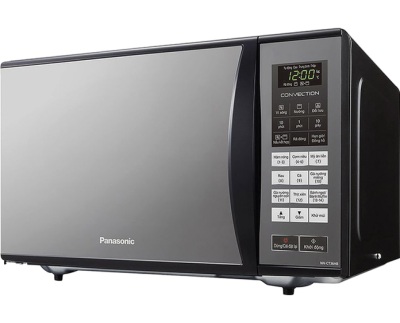 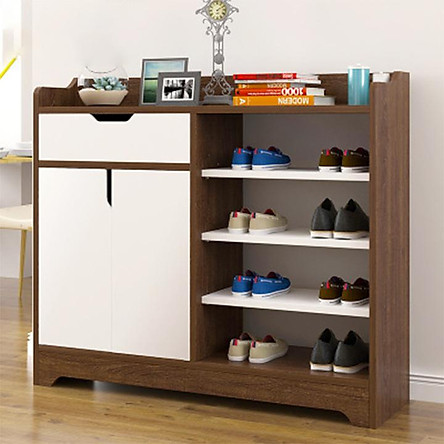 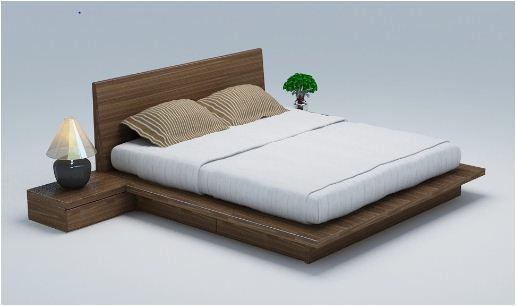 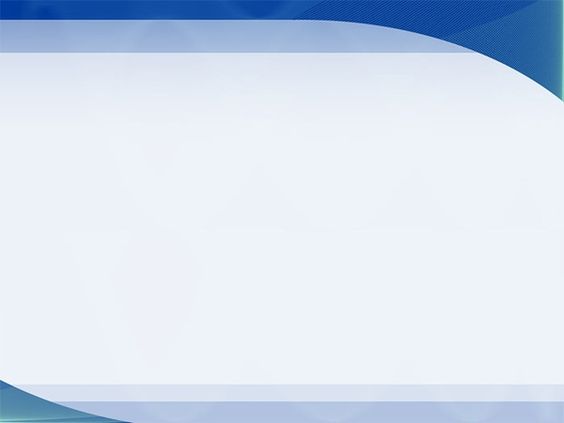 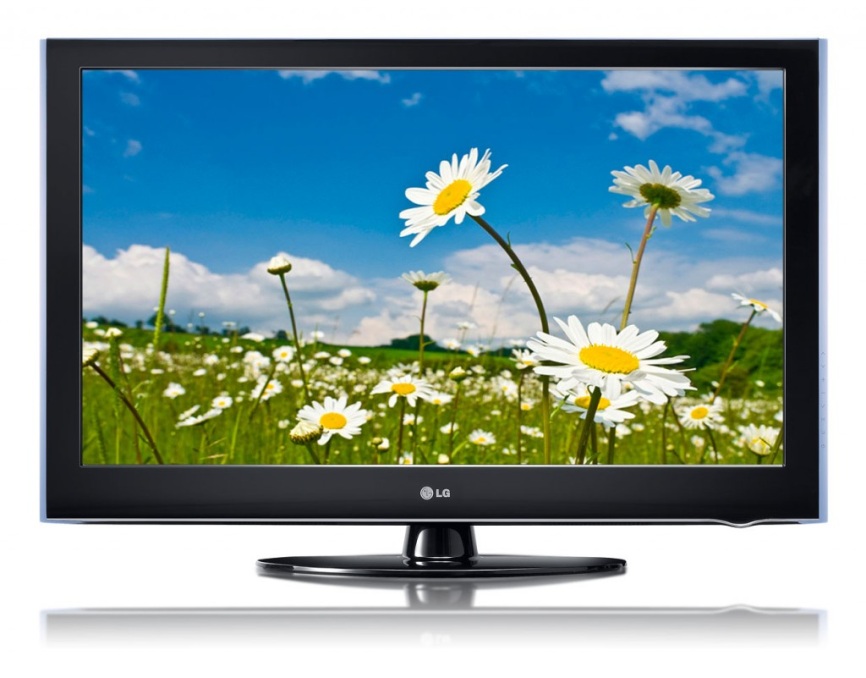 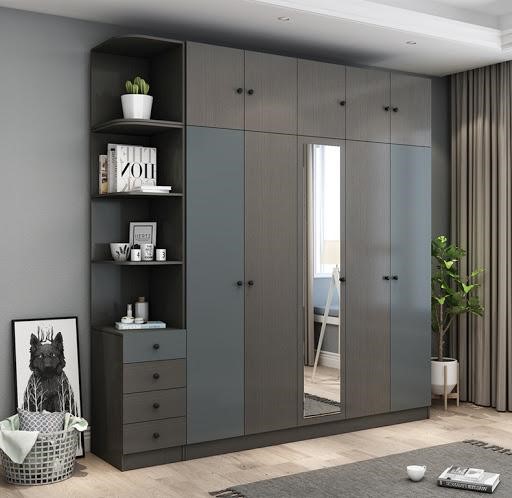 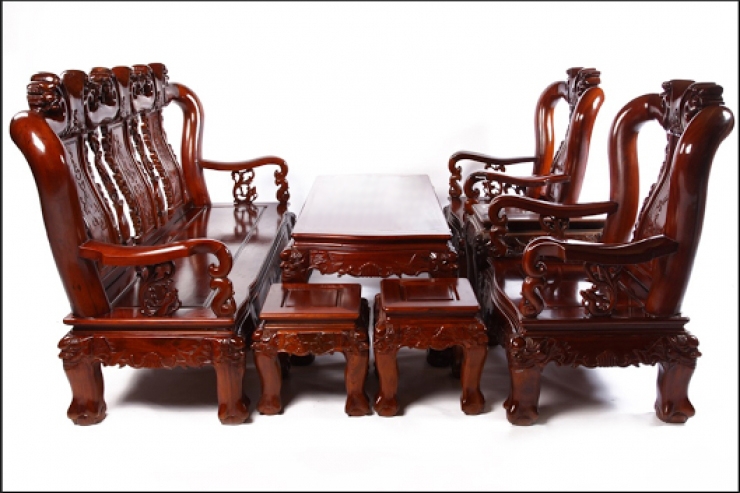 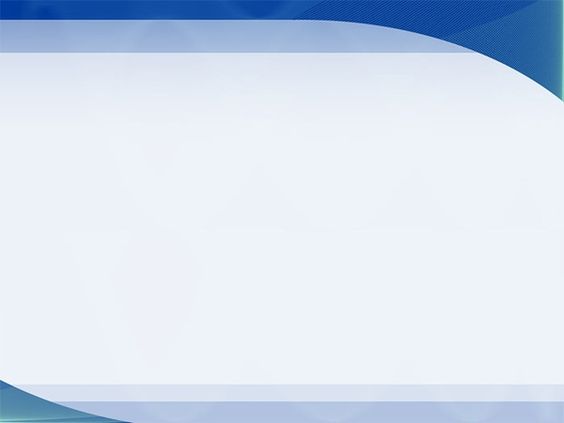 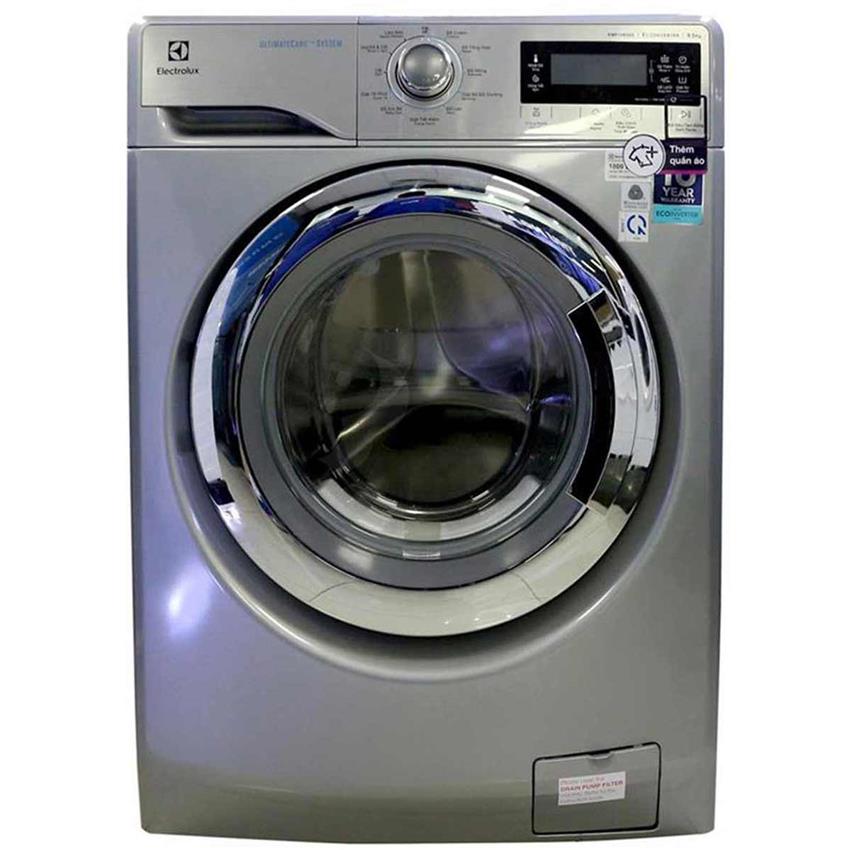 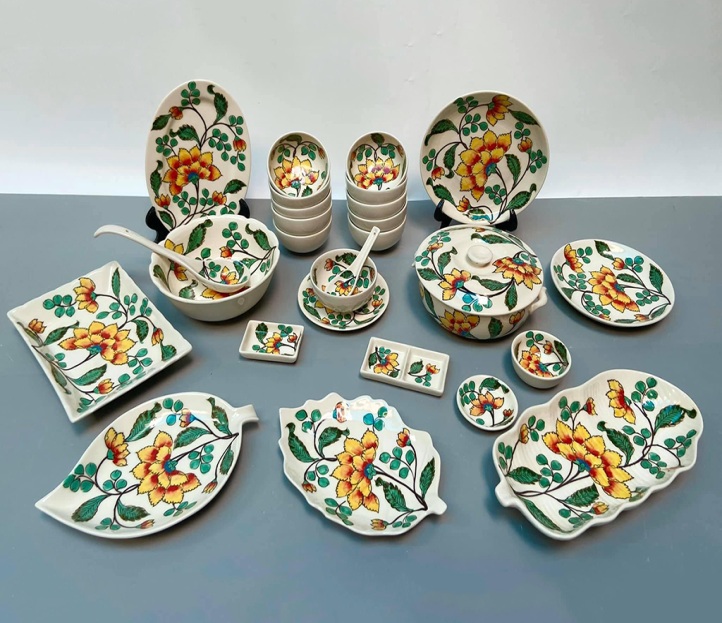 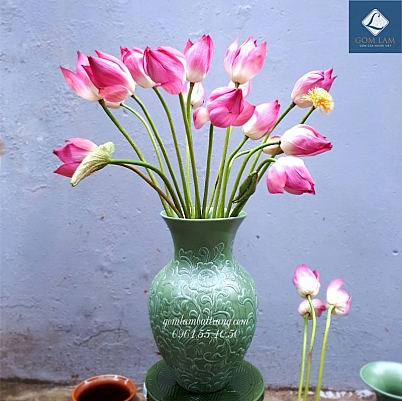 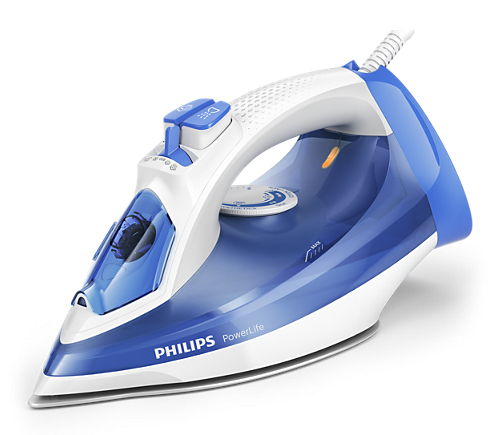 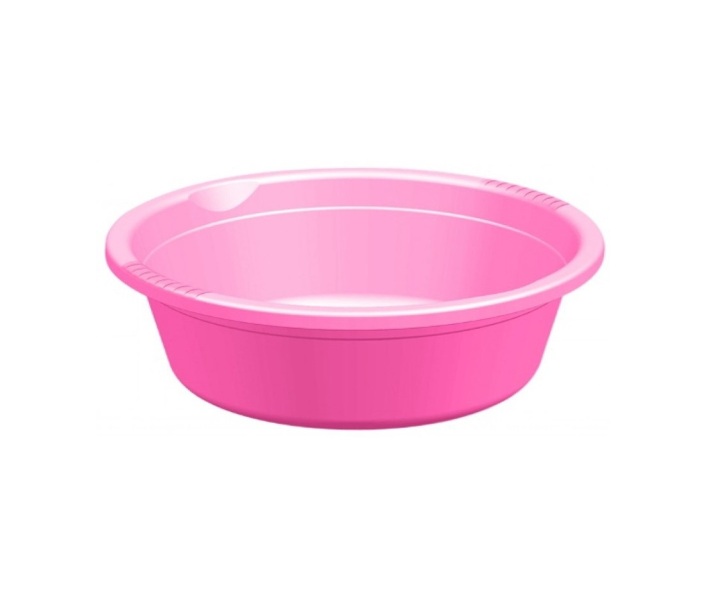 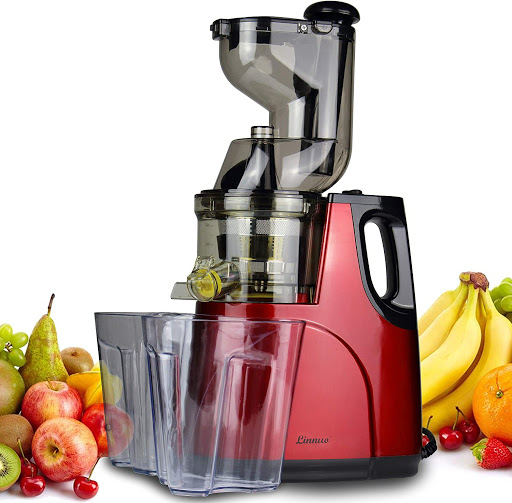 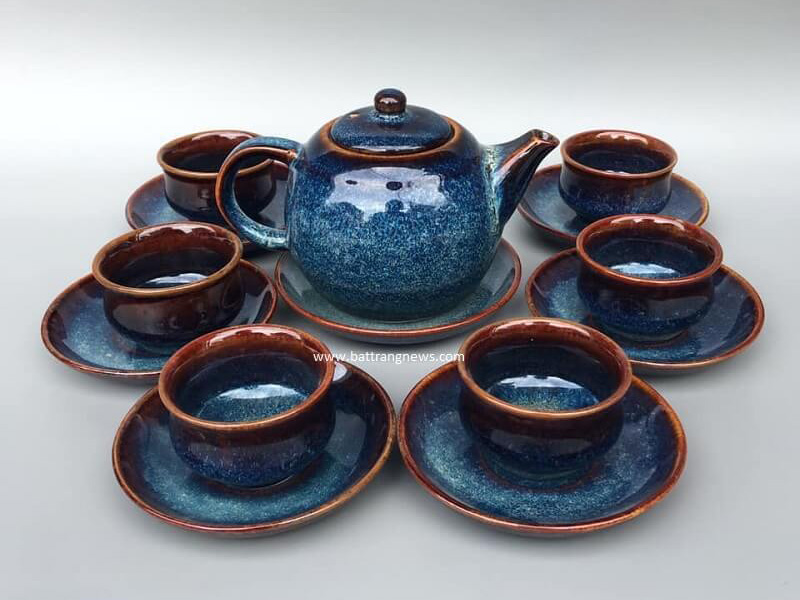 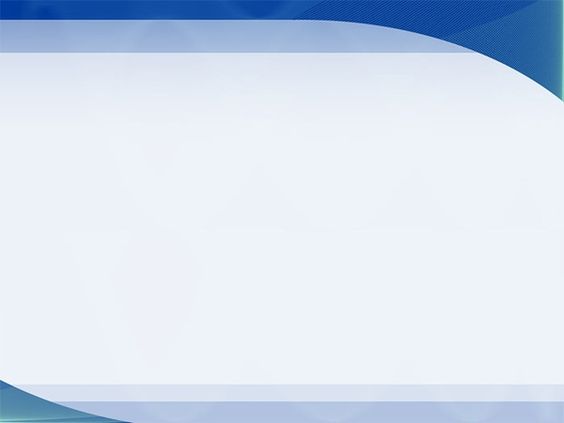 Gia đình em có những đồ dùng gì?
Đồ dùng đó được làm bằng gì?
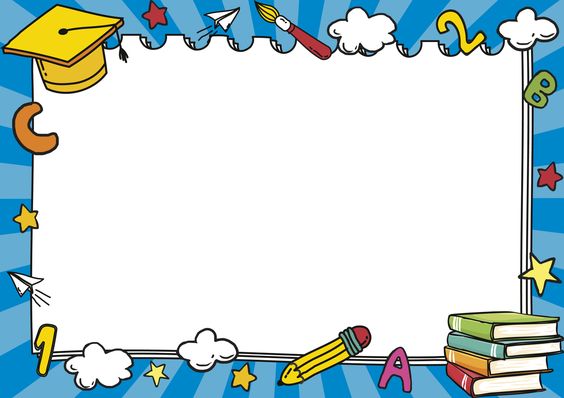 Bảo quản đồ dùng
 gia đình
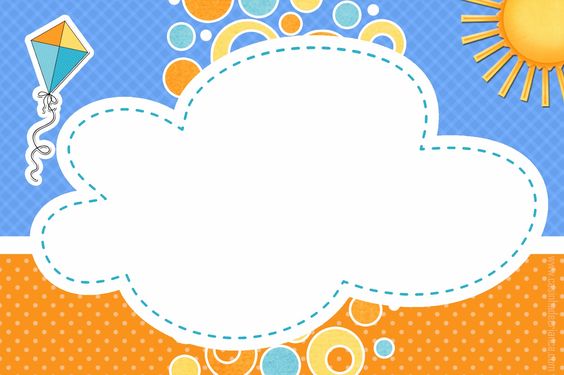 Khám phá
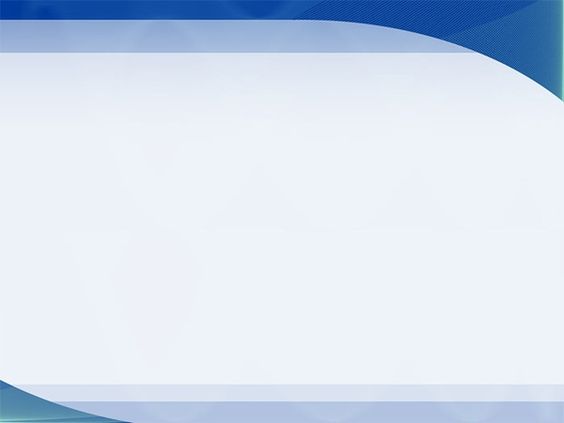 Hoạt động 1: Quan sát tranh và trả lời câu hỏi
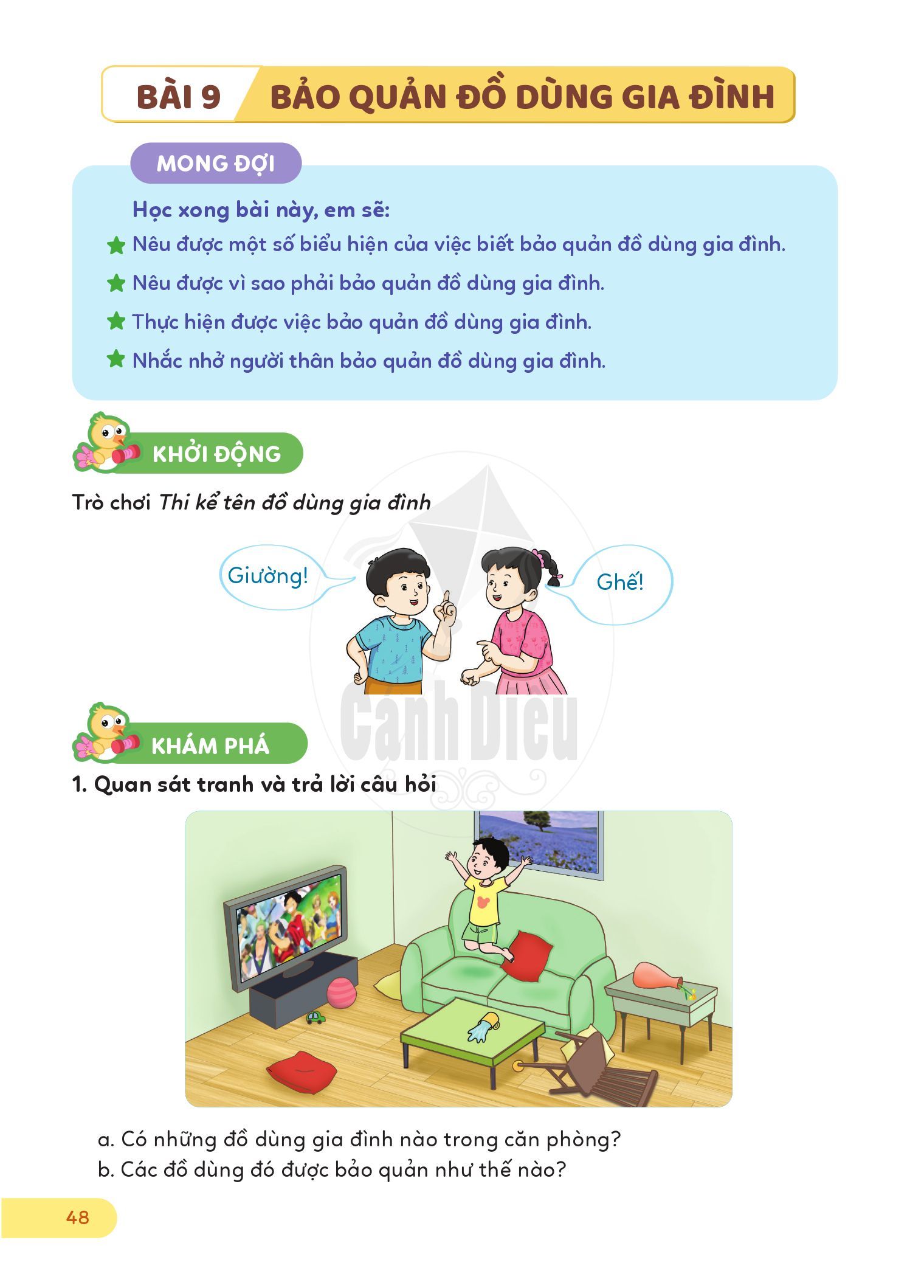 a. Có những đồ dùng gia đình nào trong căn phòng?
Trong căn phòng có: Ti vi, bàn ghế, lọ hoa, đồ chơi, gối ôm, cốc nước…
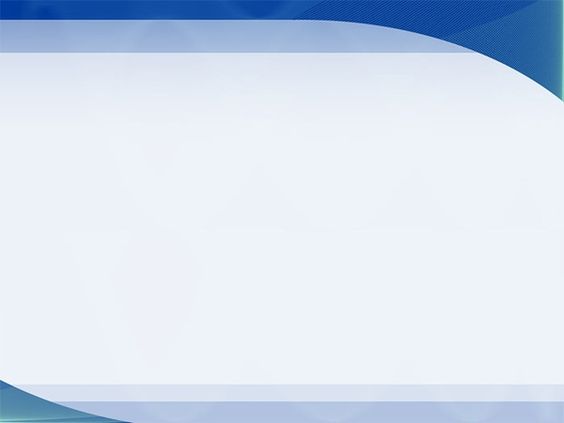 Hoạt động 1: Quan sát tranh và trả lời câu hỏi
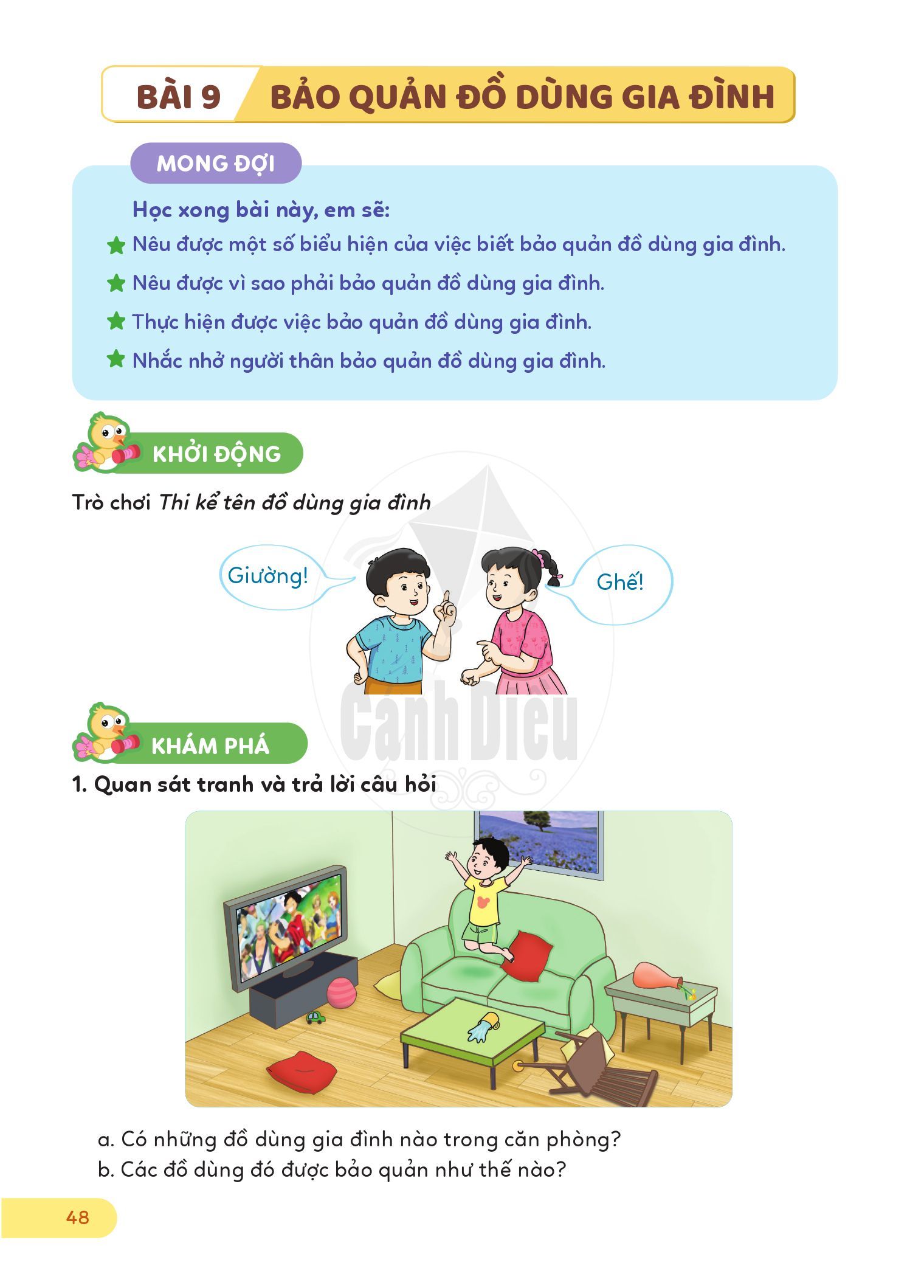 b. Các đồ dùng đó được bảo quản như thế nào?
Các đồ dùng đó chưa được giữ gìn, bảo quản cẩn thận.
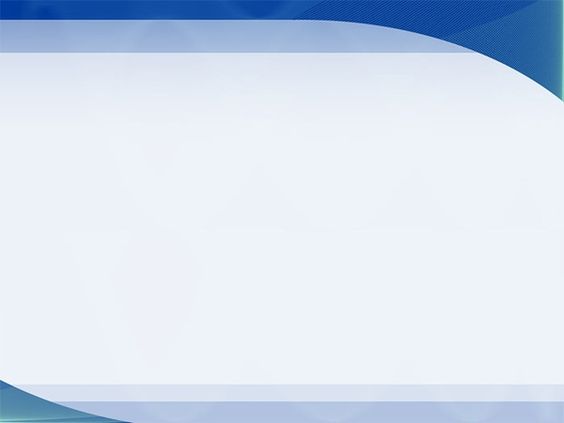 Hoạt động 2: Tìm hiểu một số việc cần làm để bảo quản đồ dùng gia đình.
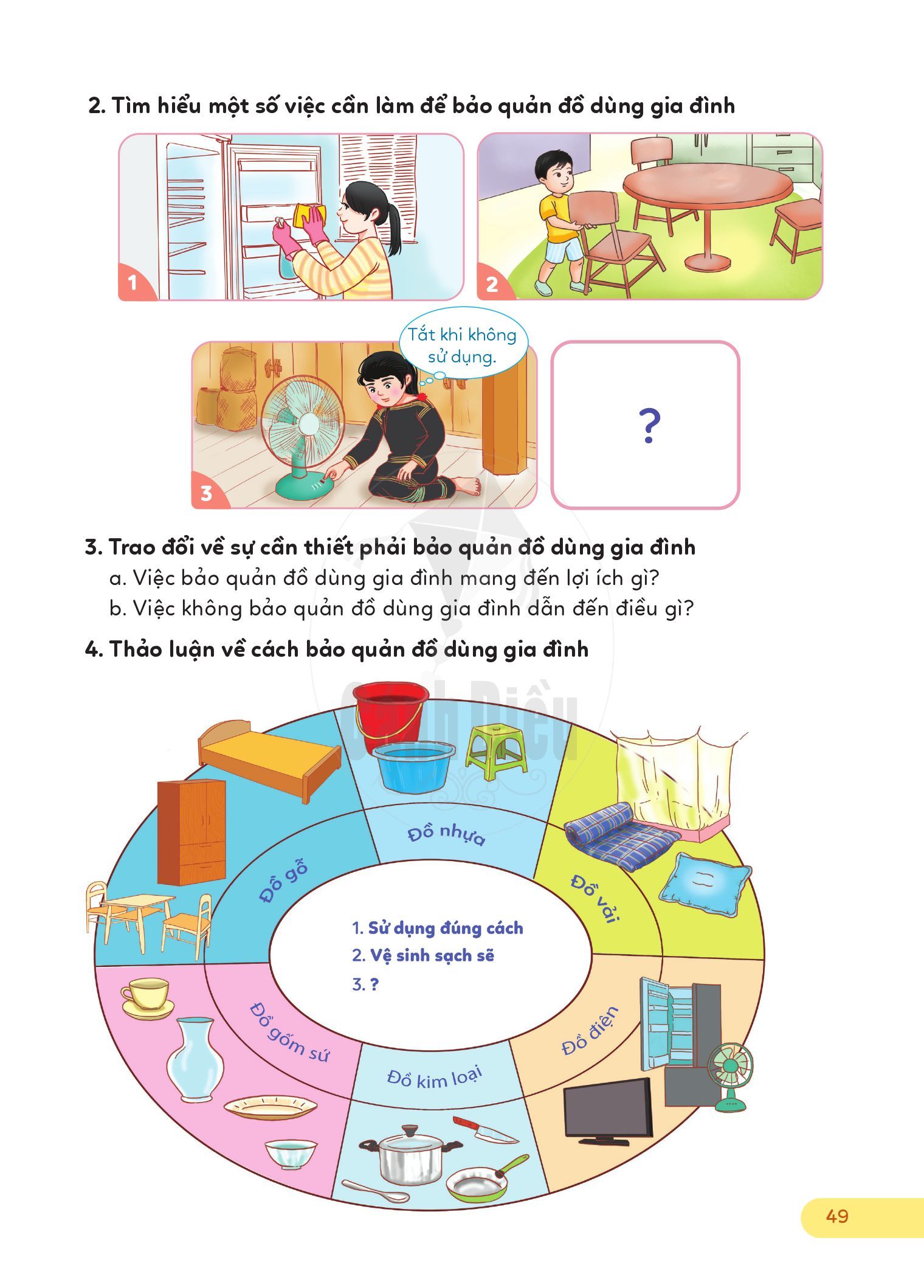 a, Những việc làm nào thể hiện việc bảo quản, giữ gìn đồ dùng gia đình?
Những việc làm thể hiện việc giữ gìn, bảo quản đồ dùng: lau dọn tủ lạnh, xếp ghế 
gọn gàng, tắt quạt khi không sử dụng…
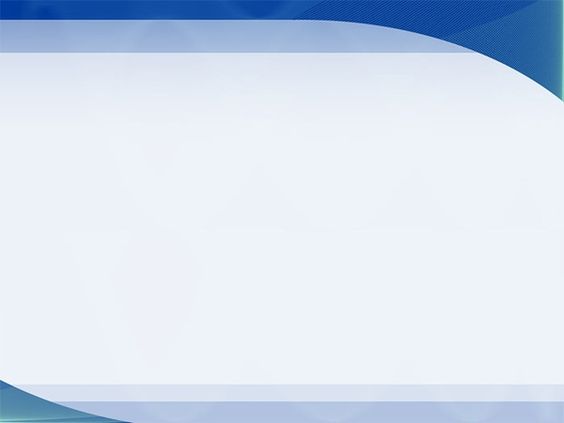 Hoạt động 3: Trao đổi về sự cần thiết phải bảo quản đồ dùng gia đình.
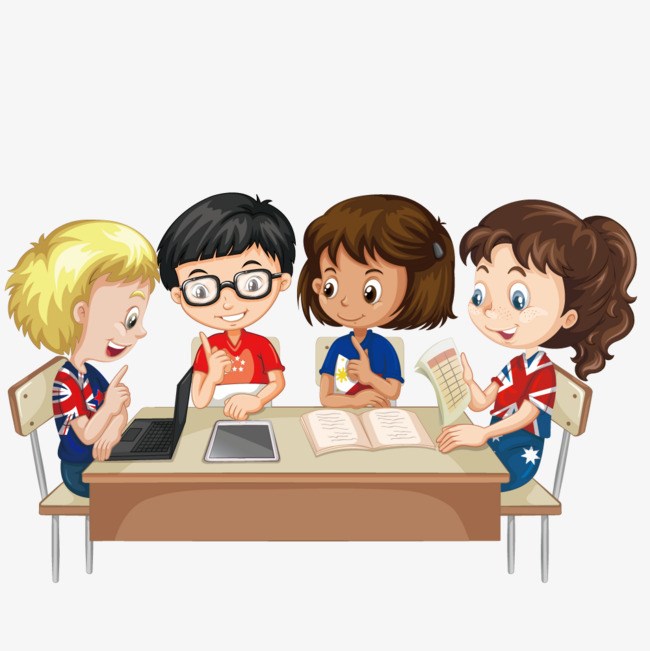 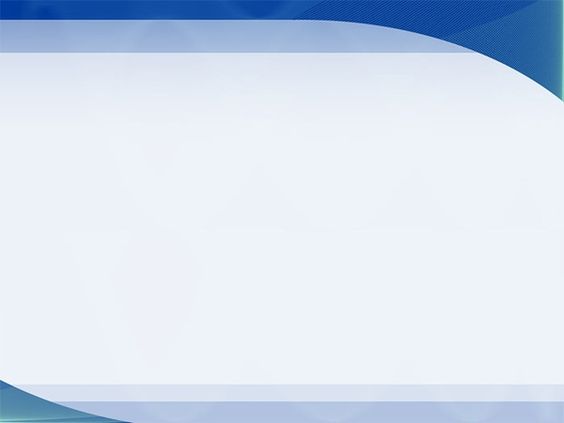 Hoạt động 3: Trao đổi về sự cần thiết phải bảo quản đồ dùng gia đình.
Giữ gìn bảo quản tốt đồ dùng gia đình sẽ giúp đảm bảo sức khỏe, tiết
kiệm thời gian, tiền bạc, làm mọi người vui vẻ, không phải bận tâm,
 lo lắng …
Việc không giữ gìn, bảo quản đồ dùng gia đình có thể làm cho đồ dùng 
mau bẩn, cũ, hỏng, tốn thêm tiền của gia đình, ảnh hưởng tới sức khỏe,
sinh hoạt chung của gia đình.